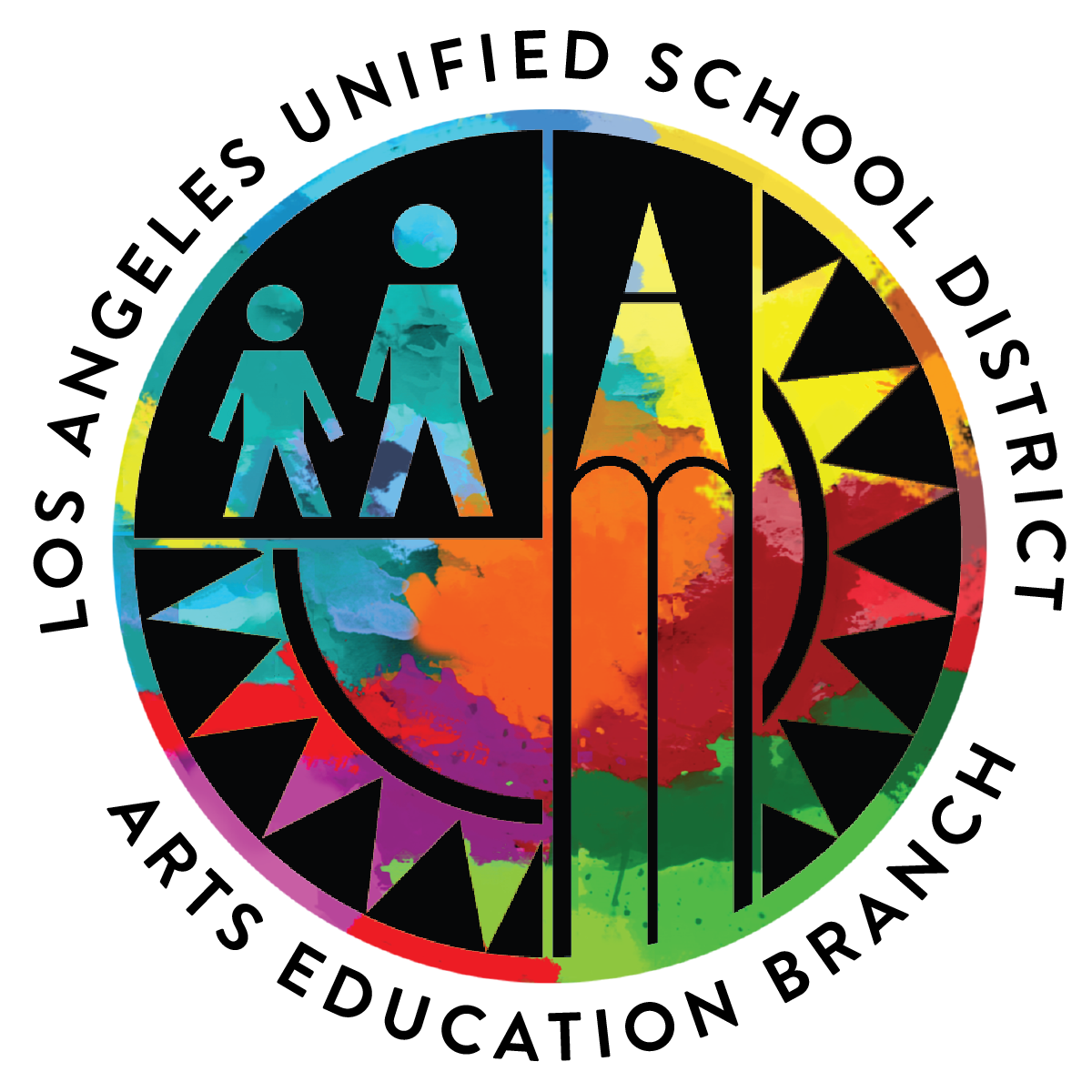 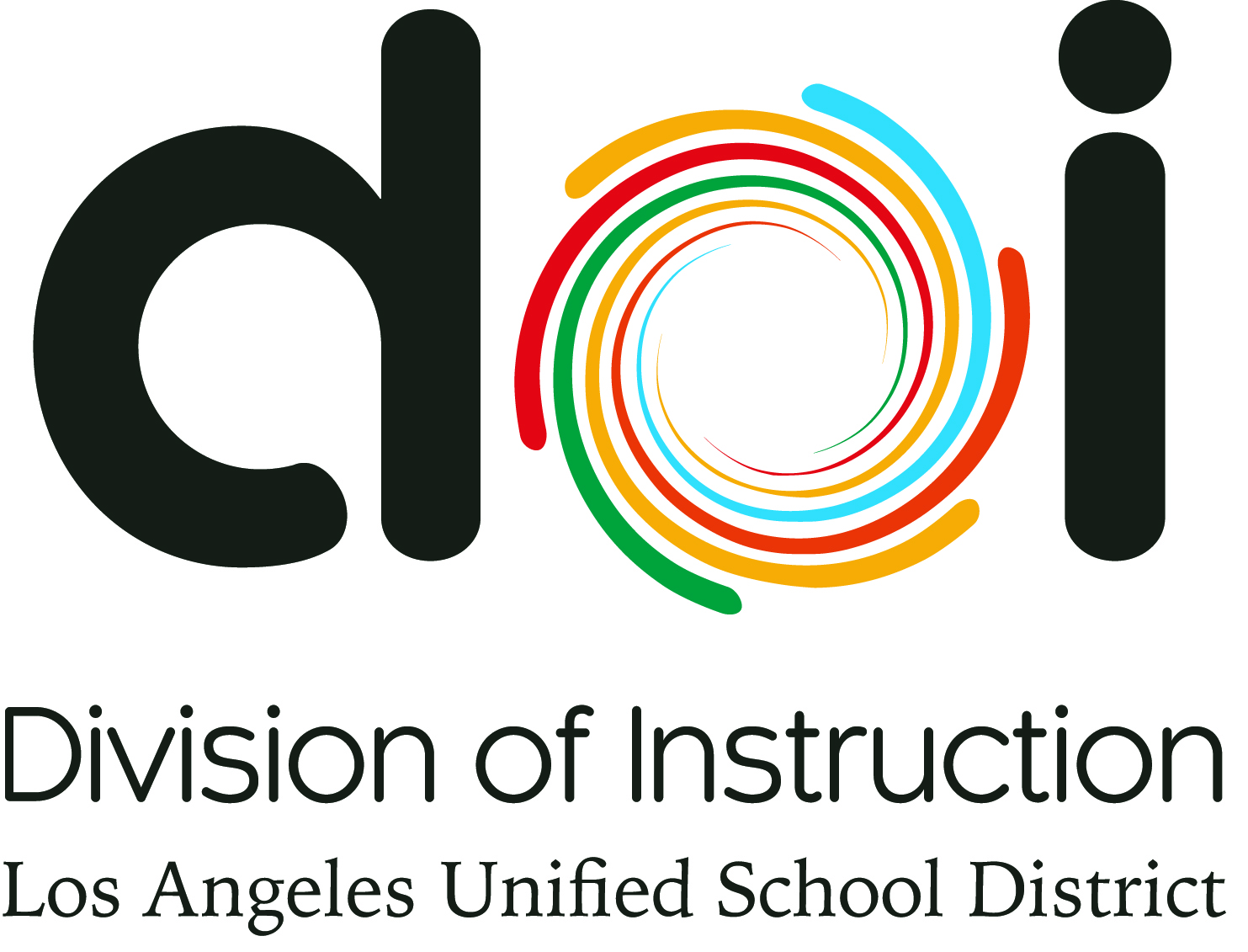 Inputting Instrument Information into Destiny
By Joseph Yune
1
Excel Spreadsheet Template
Barcoded Instruments
Instrument Information
School Information
What you need:
2
Fill out the Excel template (See slide 12 for downloading template information)
Do not alter the template in any way (Any alteration will cause uploading problems)
Step 1
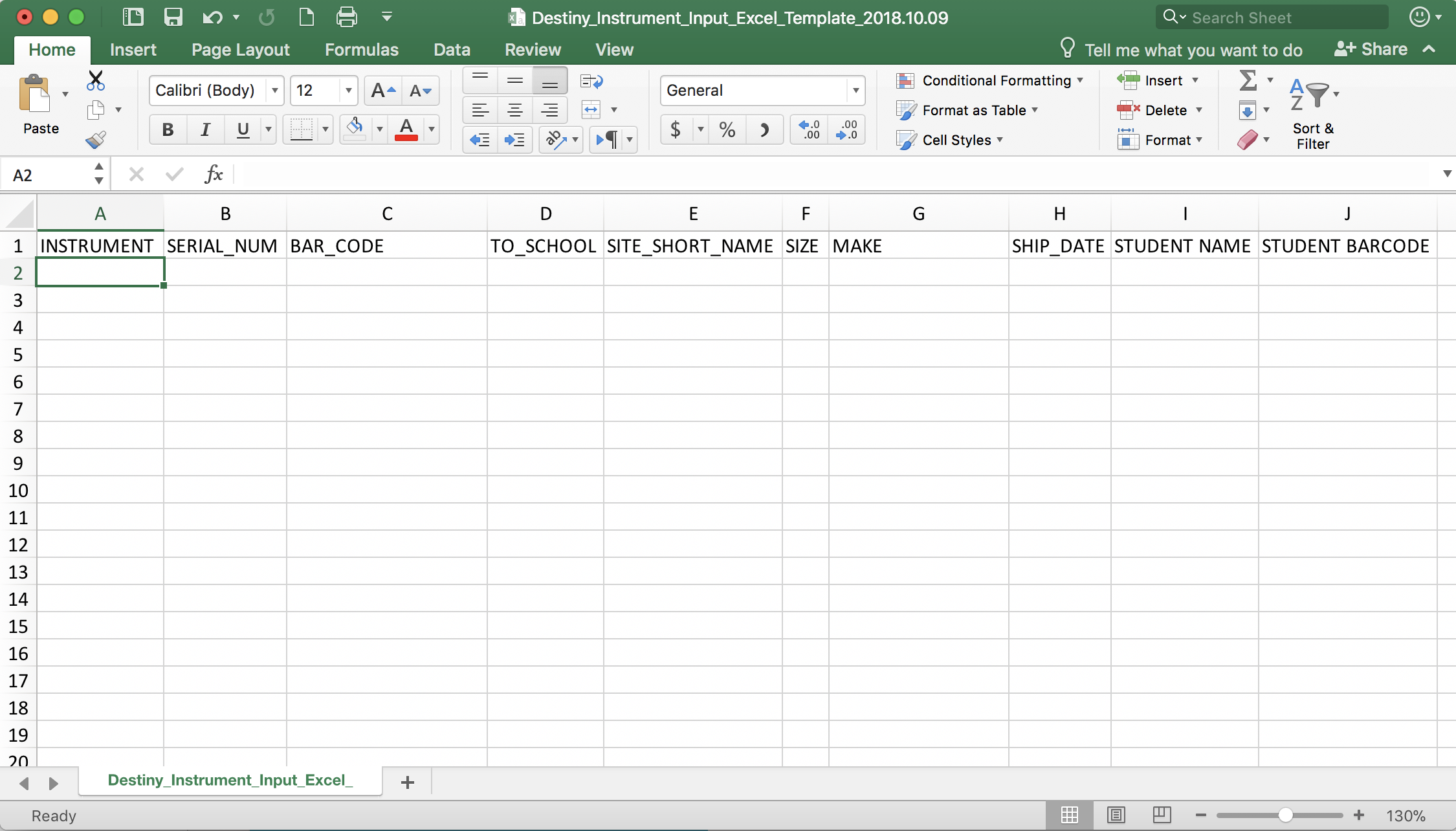 3
Fill out the Excel template as shown
Step 1(Sample)
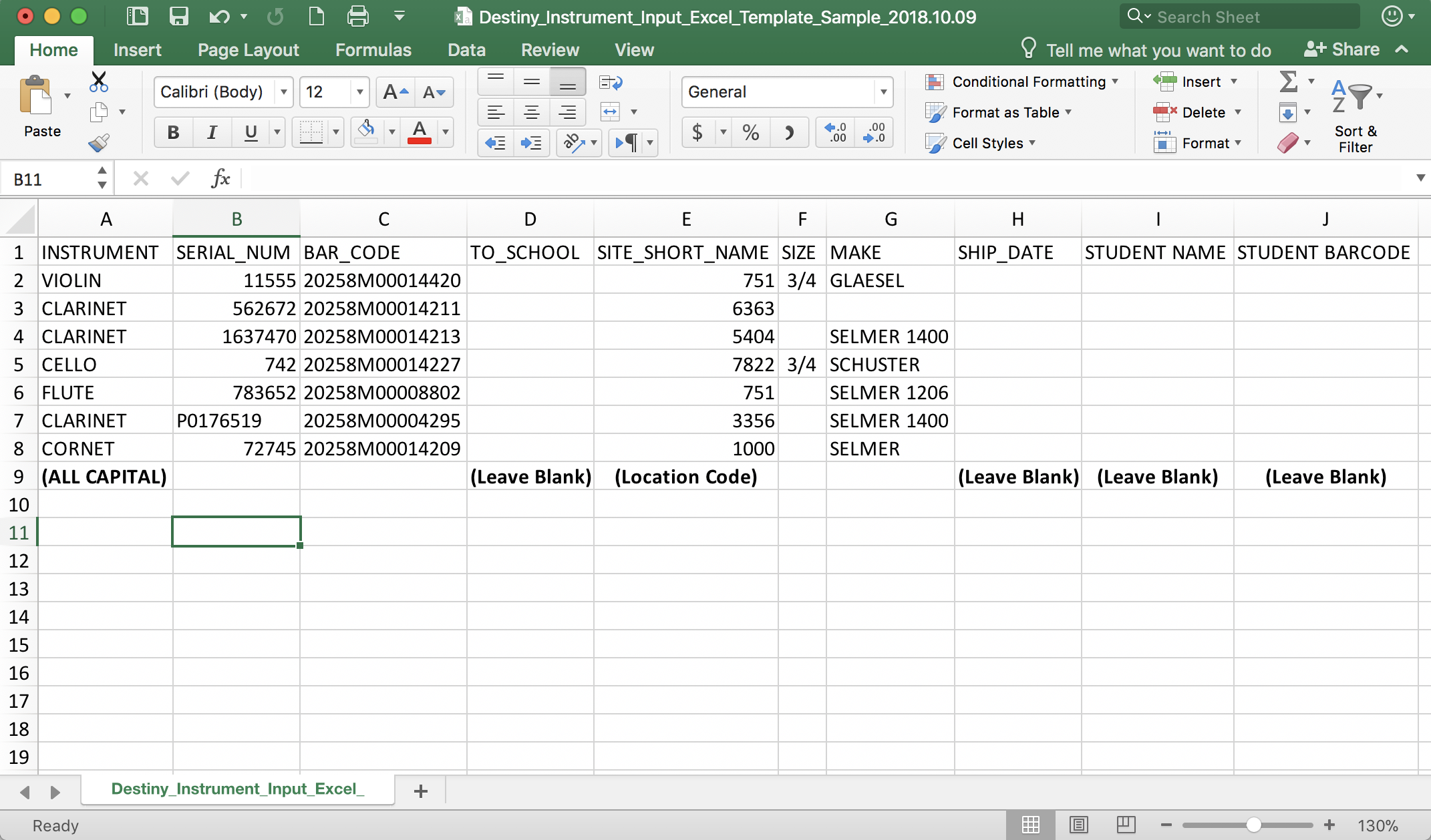 4
Model numbers can be included in the “MAKE” box
Step 1(Sample 2)
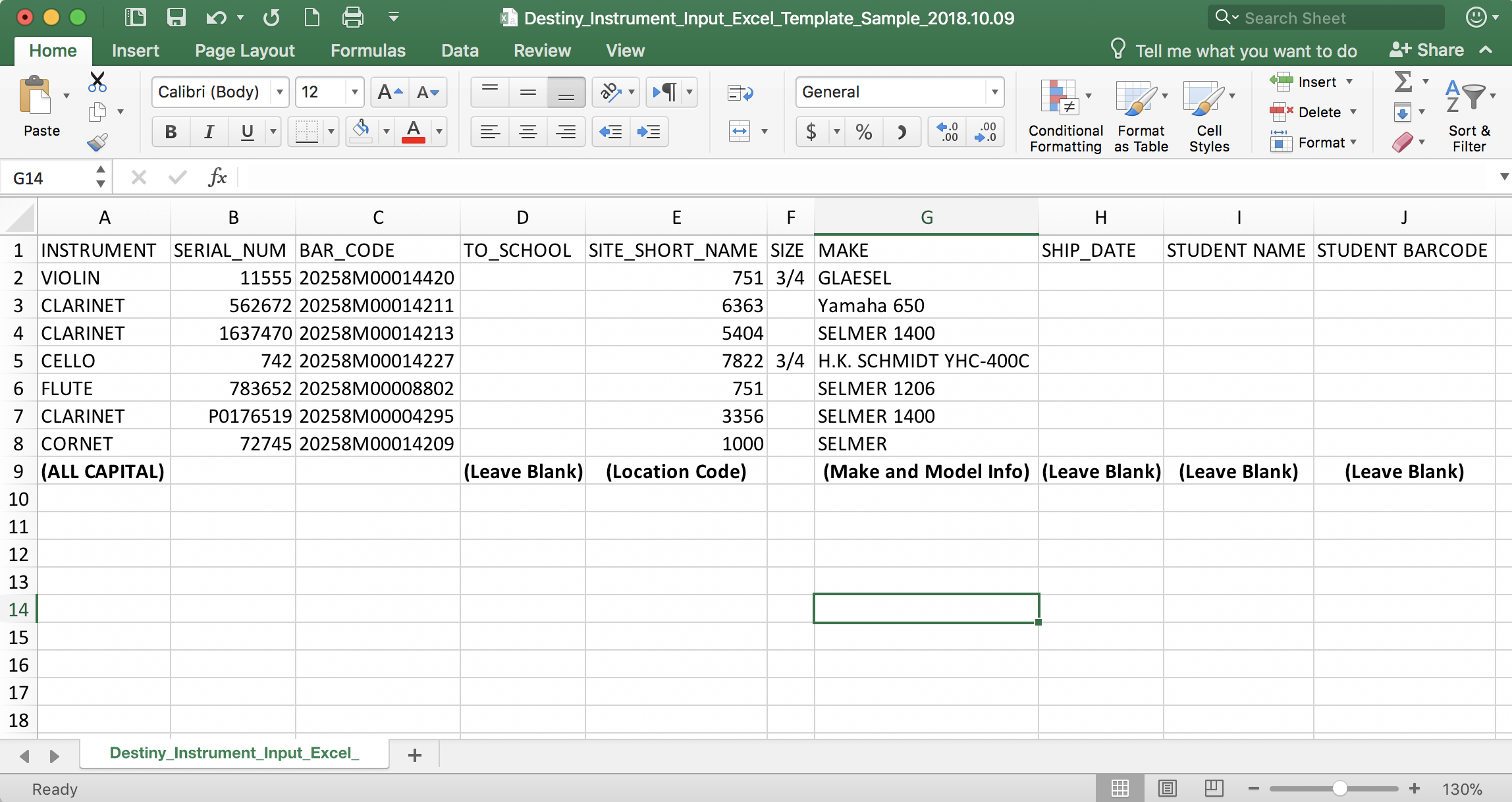 5
Save the spread sheet 
Save As: 
Destiny_Music_Info_SCHOOL NAME_Location Code_Date(YYYY.MM.DD)
The red is where you put your school name (In All CAPS), location code and the date the file is being sent in
Save it as “csv” file (this is by default)
Email attachment to:
Oscar Gonzalez (ogonza3@lausd.net) @ ILTSS
Step 2
6
All Instrument information (Column A) MUST be inputted exactly as shown. It is case sensitive.
If the instrument your trying to input is not listed on these slides, contact Oscar Gonzalez (ogonza3@lausd.net).
Woodwinds: (USE ALL CAPITAL LETTERS)
PICCOLO
FLUTE
OBOE
ENGLISH HORN
CLARINET
BASS CLARINET
CONTRABASS CLARINET
SOPRANO SAXOPHONE
ALTO SAXOPHONE
TENOR SAXOPHONE
BARITONE SAXOPHONE
BASSOON
CONTRABASSOON
StandardInstrumentNames forDestiny(Woodwind)
7
Brass: (USE ALL CAPITAL LETTERS)
PICCOLO TRUMPET
CORNET
TRUMPET
FLUGELHORN
MELLOPHONE
BASS TRUMPET
TENOR HORN
FRENCH HORN
TROMBONE
BASS TROMBONE
BARITONE
EUPHONIUM
TUBA
SOUSAPHONE
StandardInstrumentNames forDestiny(Brass)
8
Strings: (USE ALL CAPITAL LETTERS)
VIOLIN
VIOLA
CELLO (Not Violoncello)
DOUBLE BASS (Not Contrabass, String Bass, Upright Bass or just Bass)
Other String Instruments:
CLASSICAL GUITAR
ACOUSTIC GUITAR
12 STRING GUITAR
ELECTRIC GUITAR
ELECTRIC BASS
UKULELE
GUITARRON, VIHUELA
BANJO
MANDOLIN, MANDOLA, MANDOCELLO
AUTOHARP
HARP
StandardInstrumentNames forDestiny(Strings)
9
Standard Percussion Instruments:
TIMPANI (by head size in inches, size info. in size cell)
MARIMBA
XYLOPHONE
GLOCKENSPIEL
CHIMES
WIND CHIME
SNARE DRUM
BASS DRUM
GONG
SUSPENDED CYMBAL
CRASH CYMBAL
HI-HAT (dash is needed)
RACK TOM, FLOOR TOM
BONGOS, CONGAS, CAJON…
Regarding Pianos* - Pianos will NOT be inventoried in Destiny
StandardInstrumentNames forDestiny(Percussion)
10
PA Equipment:
MIXER
SOUND RACK
SPEAKER
AMPLIFIER
MICROPHONE
SPEAKER STAND
MICROPHONE STAND
Other:
HARPSICHORD
KEYBOARD (Electronic Keyboard)
HAND BELLS (Barcode on case)
TUNER
METRONOME
Cases: (In this order: CASE dash INSTRUMENT)
CASE-INSTRUMENT (e.g. CASE-DOUBLE BASS)
StandardInstrumentNames forDestiny(Etc.)
11
Arts Education Branch:
Joseph Yune (jty9169@lausd.net) 213-241-3368
Christopher Rodriguez (chris.j.rodriguez@lausd.net) 213-241-5529
Arts Education Branch Website
https://achieve.lausd.net/arts 
For Destiny: AEB website>Music>Music Resources>Destiny 
ILTSS (For Destiny Issues):
Oscar Gonzalez (ogonza3@lausd.net) 213-241-0465
Questions?
12